Aplicació Android i servei web per situar localitzacions de pel·lícules
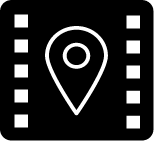 Presentació de Projecte Final de Màster
Màster en Aplicacions Multimèdia
Itinerari Professional
Autor: Miquel Porta Serrano
 
Tutora: Sílvia Porta Simó
Professor: Sergio Schvarstein Liuboschetz
 
Gener del 2017
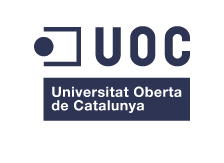 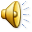 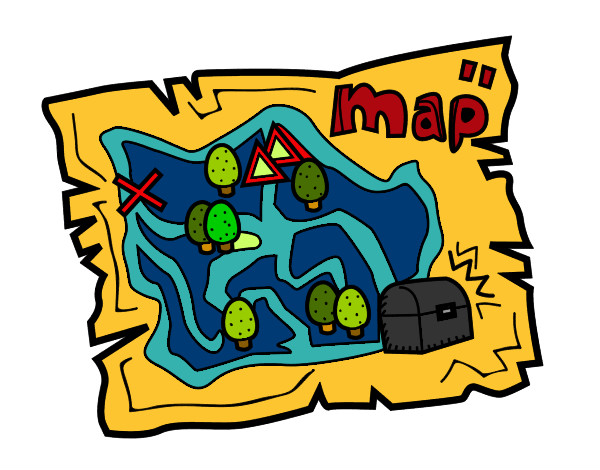 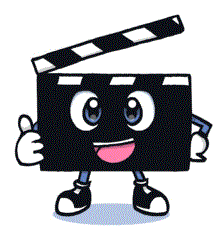 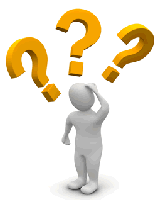 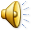 Introducció
Productes realitzats
Base de dades
Servei Web
Aplicació Android
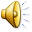 Arquitectura Servei Web
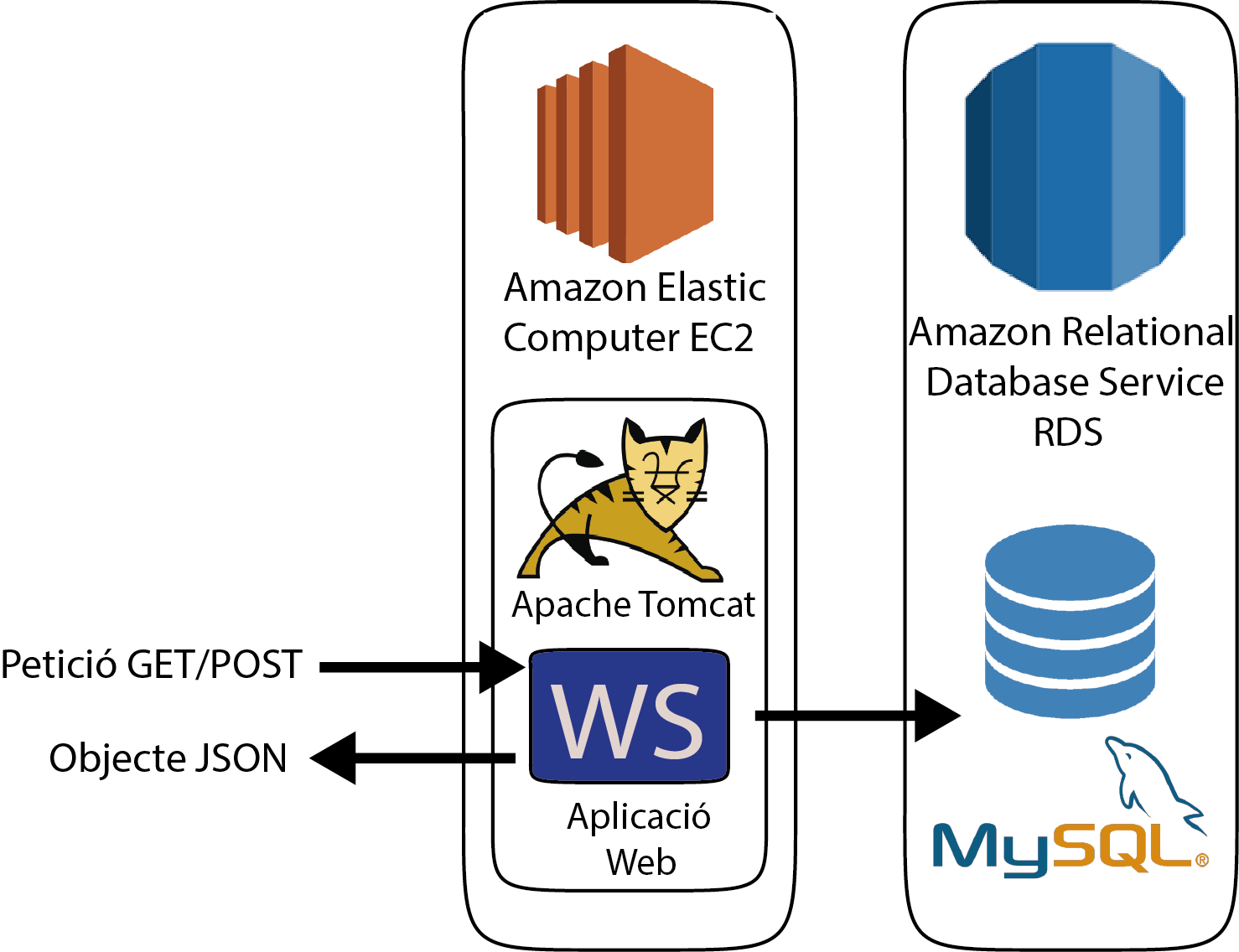 Serveis Amazon Web Services
 Aplicació Web
 Base de dades
 Servei Web tipus REST
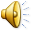 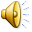 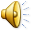 Disseny base de dades
Taula Pelicula
 Taula Escena
 Relació de taules
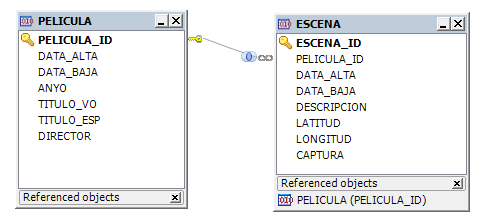 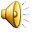 Exemple petició al servei web
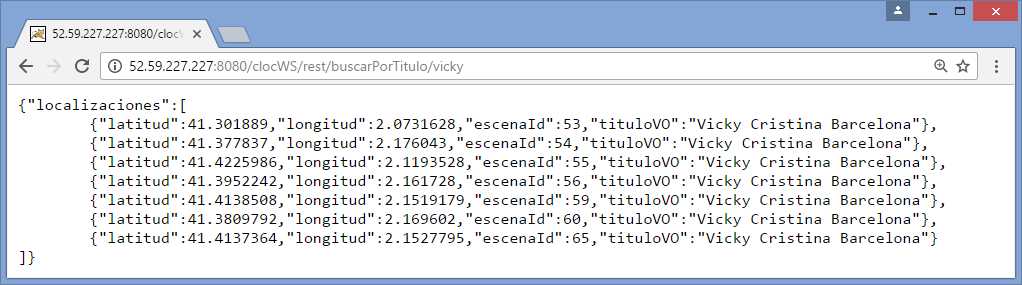 Petició GET
 JSON resposta
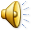 Arquitectura aplicació Android
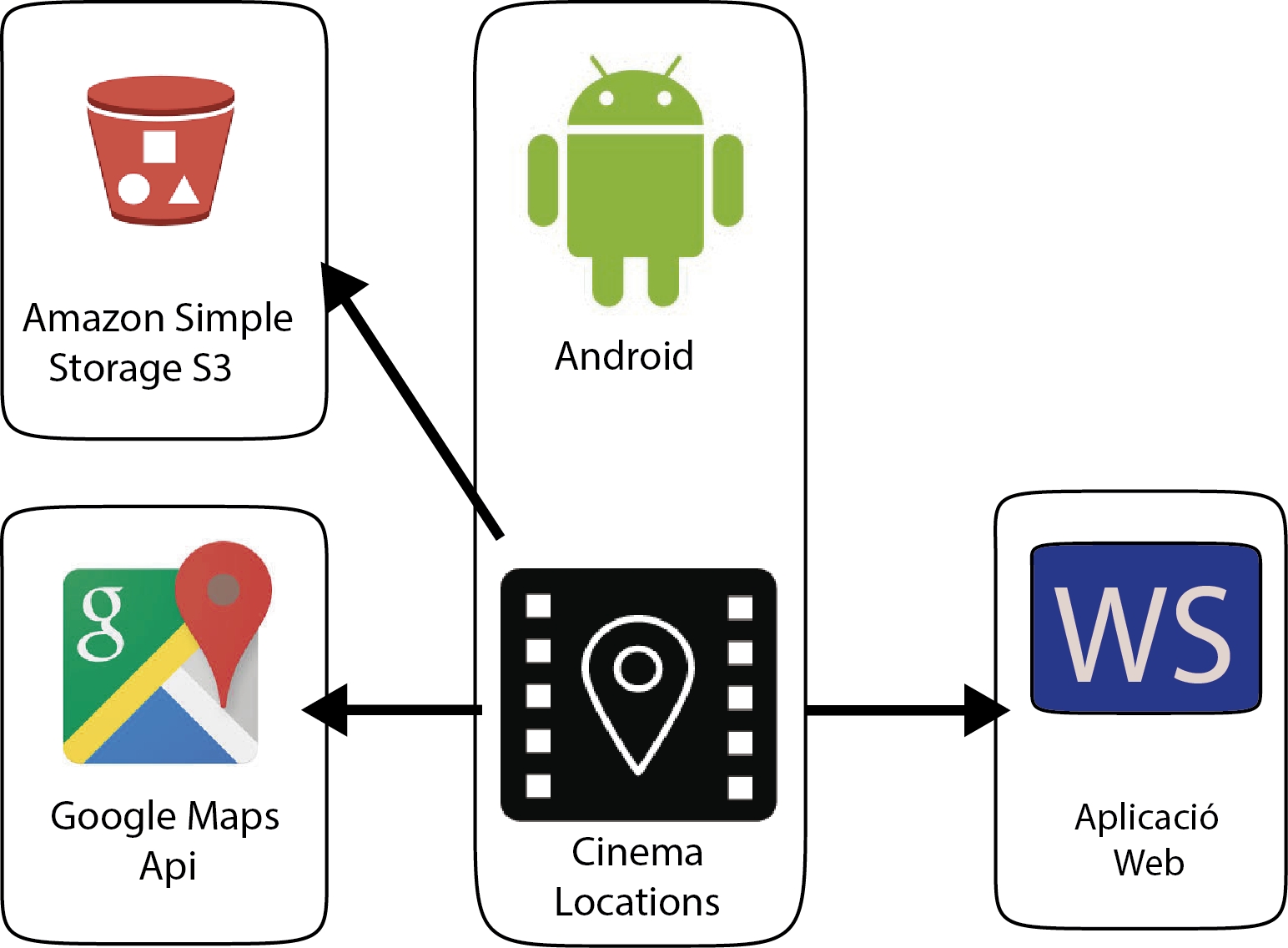 Serveis Amazon Web Services
 Google Maps API
 Servei Web
 Aplicació Android
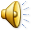 Demostració en vídeo
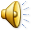 Exemple funcionament
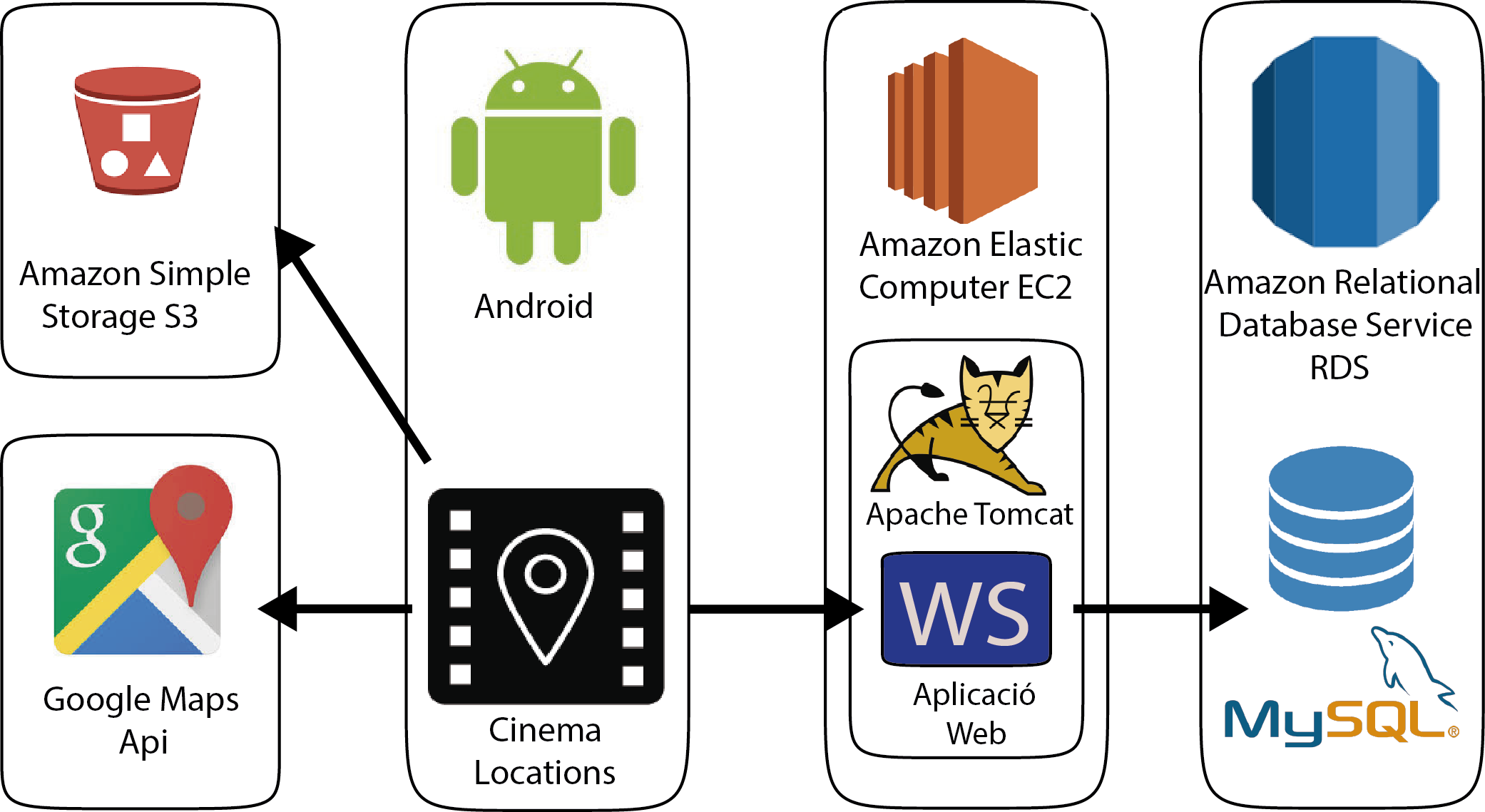 Exemple cercar per ubicació
 Exemple accedir al detall
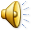 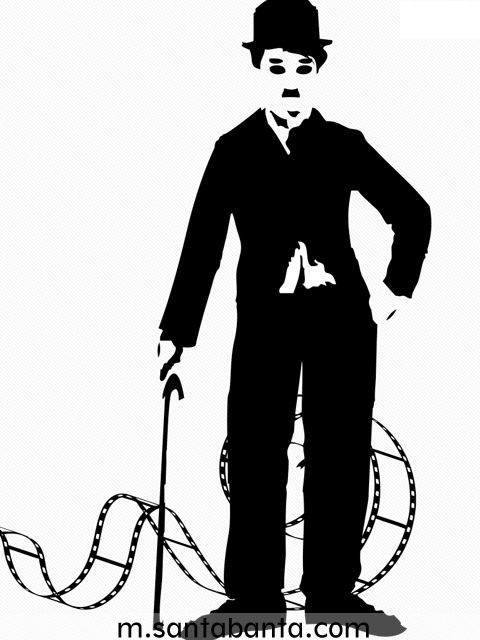 Salutacions i gràcies per seva atenció
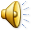